As A Little Child
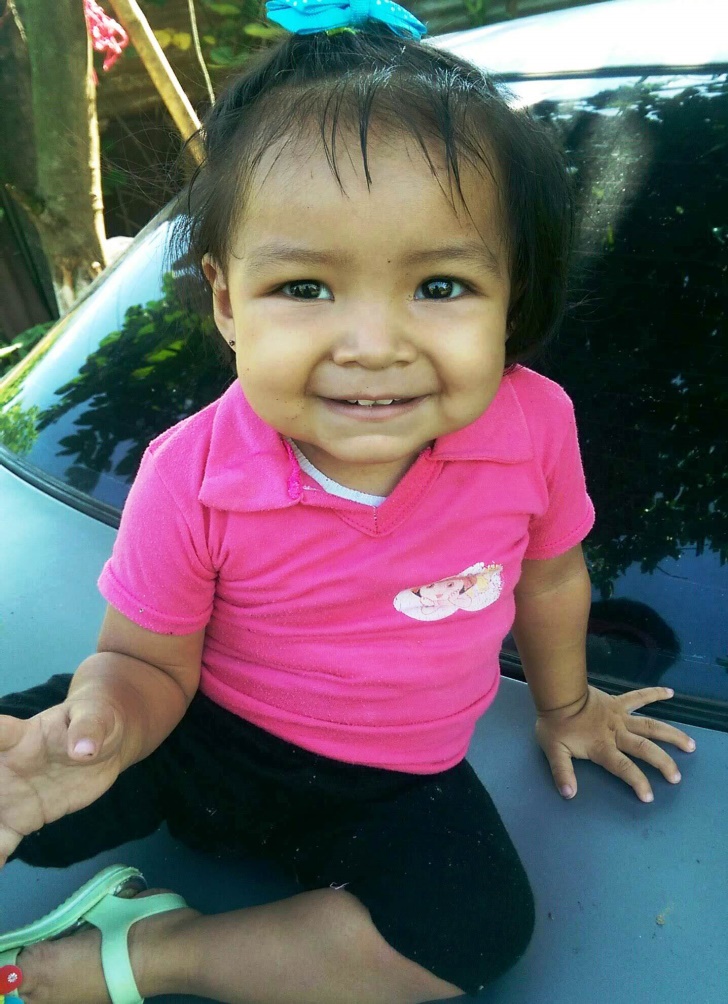 Mark 10:13-16
[Speaker Notes: Febe, hija de Deisy y Anslemo]
Matt. 18:1-5
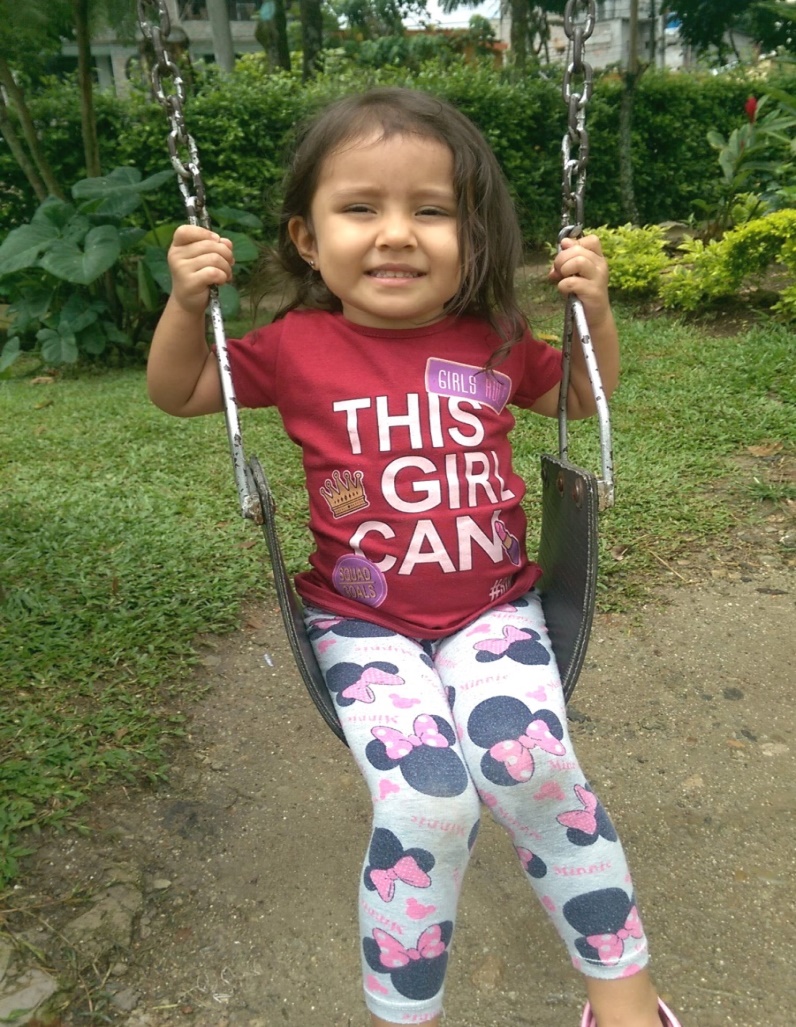 Humility
Lk.18:9-14
[Speaker Notes: Elizabeth, hija de Diego y Andrea]
1 Peter 2:1-2
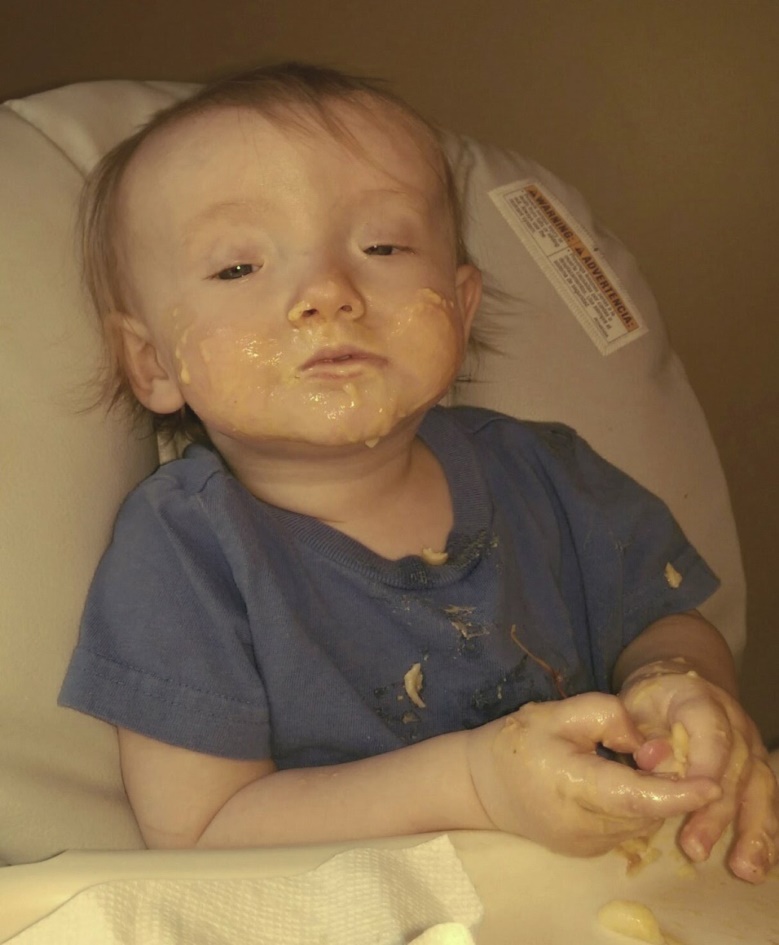 The Desire For Food
Mt.5:6
[Speaker Notes: Elijah Bowling]
Matt.11:25-26
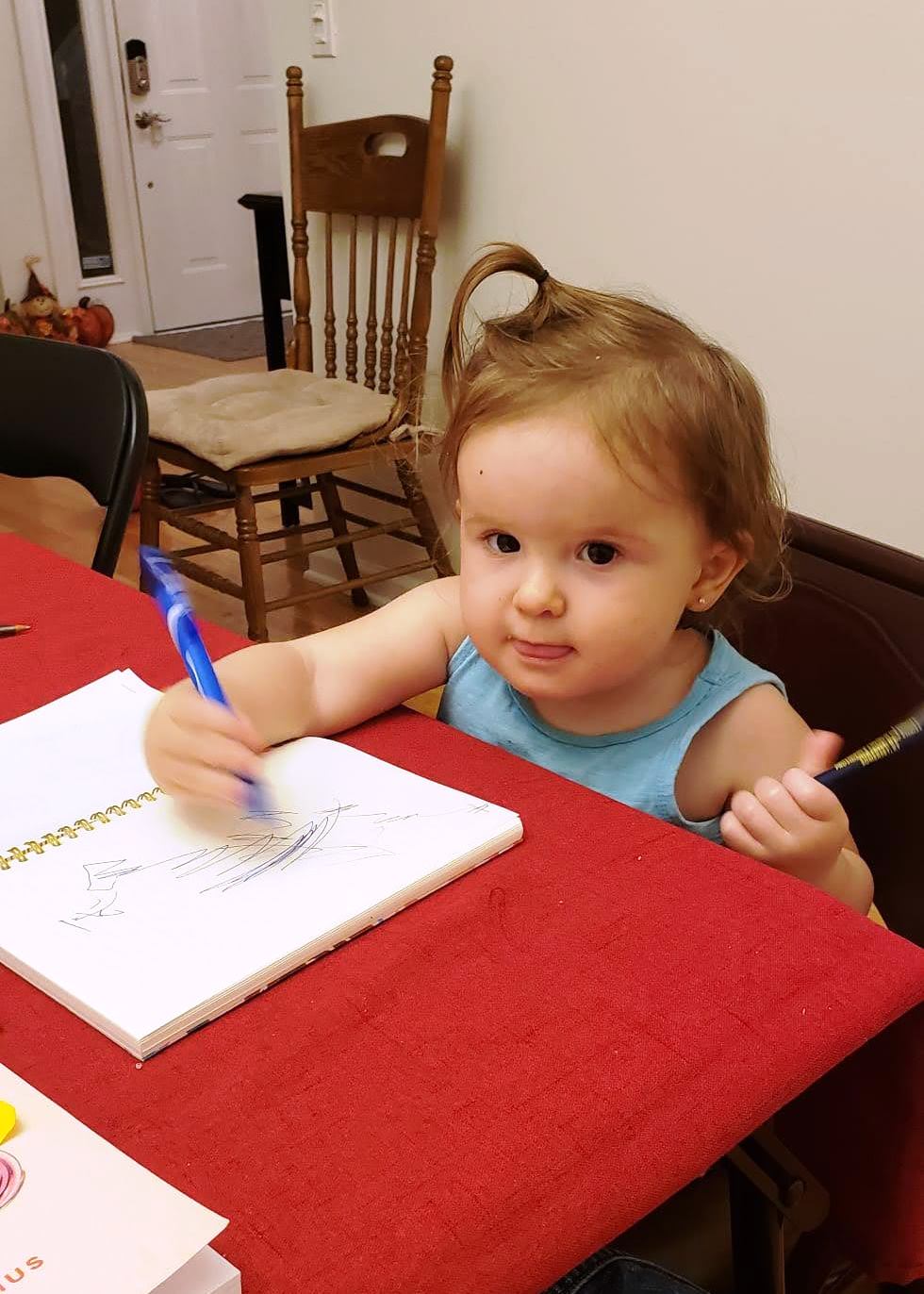 Docile in Teaching
Acts 8:30ff
Acts 17:11
Acts 10:30-33
[Speaker Notes: ready to accept control or instruction; submissive.]
Matt. 21:15-16
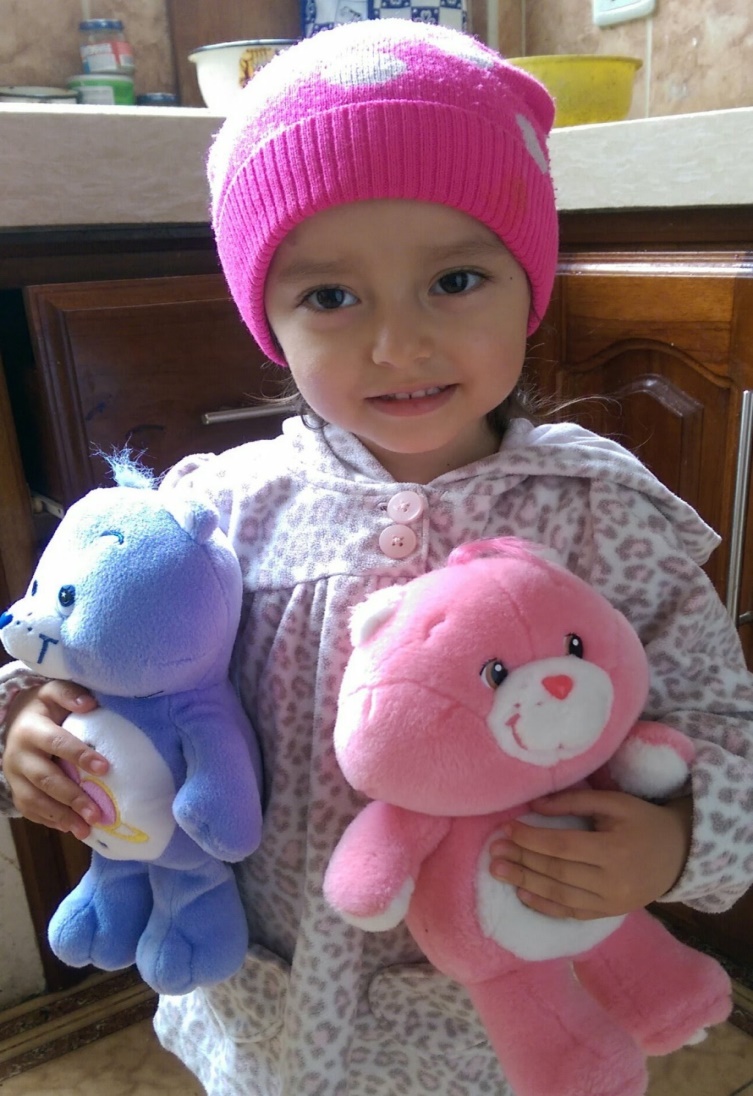 Sincere
Phil.1:10
[Speaker Notes: Betsy]
1 Cor. 14:20
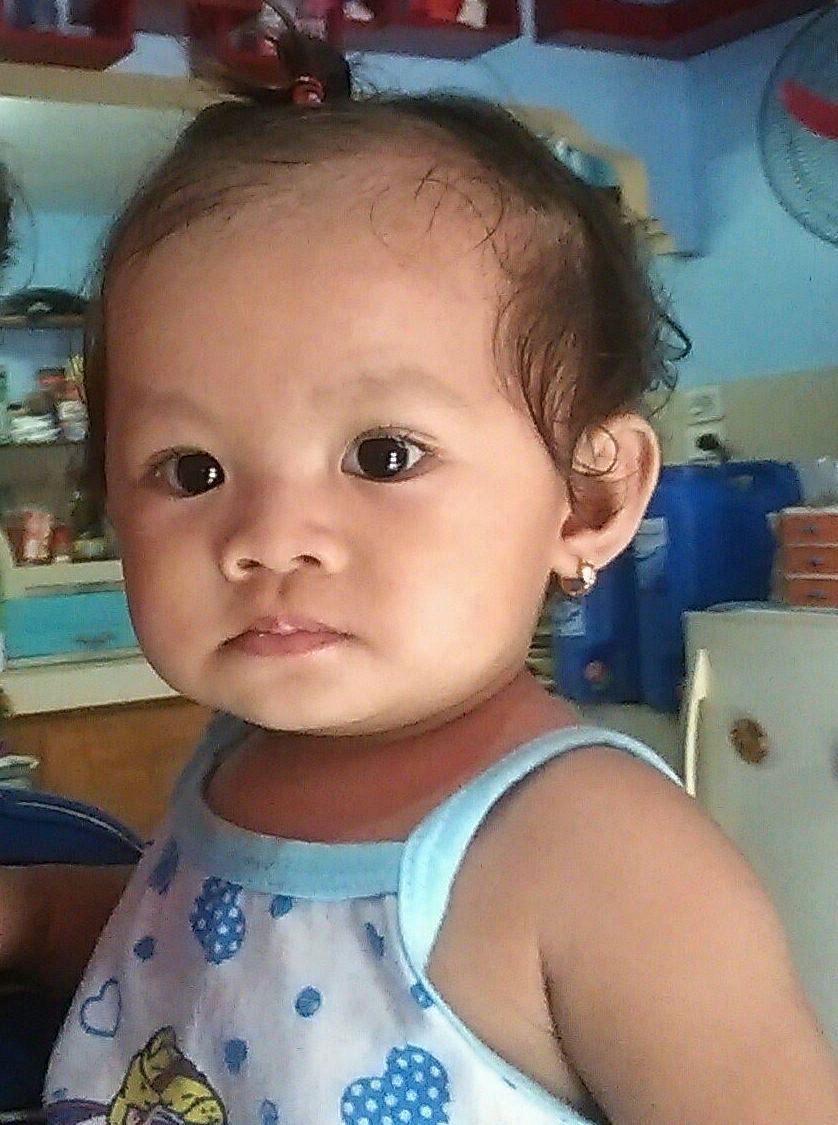 Be Without Malice
Matt.18:21ff
[Speaker Notes: Tay-Tay Philippines]
Luke 11:1-11
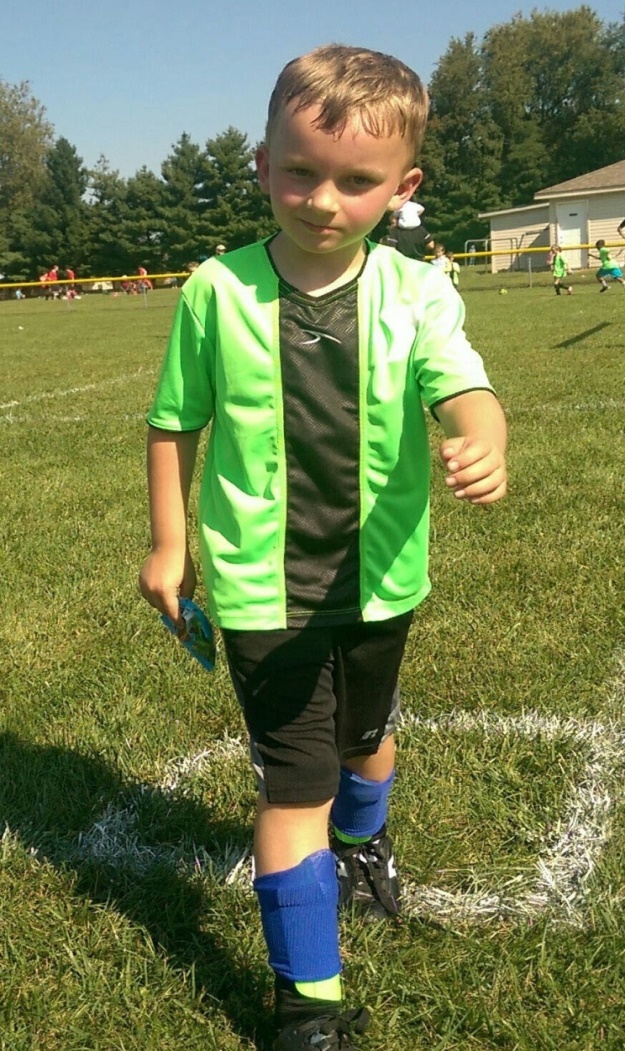 Persistence
Eph. 5:1
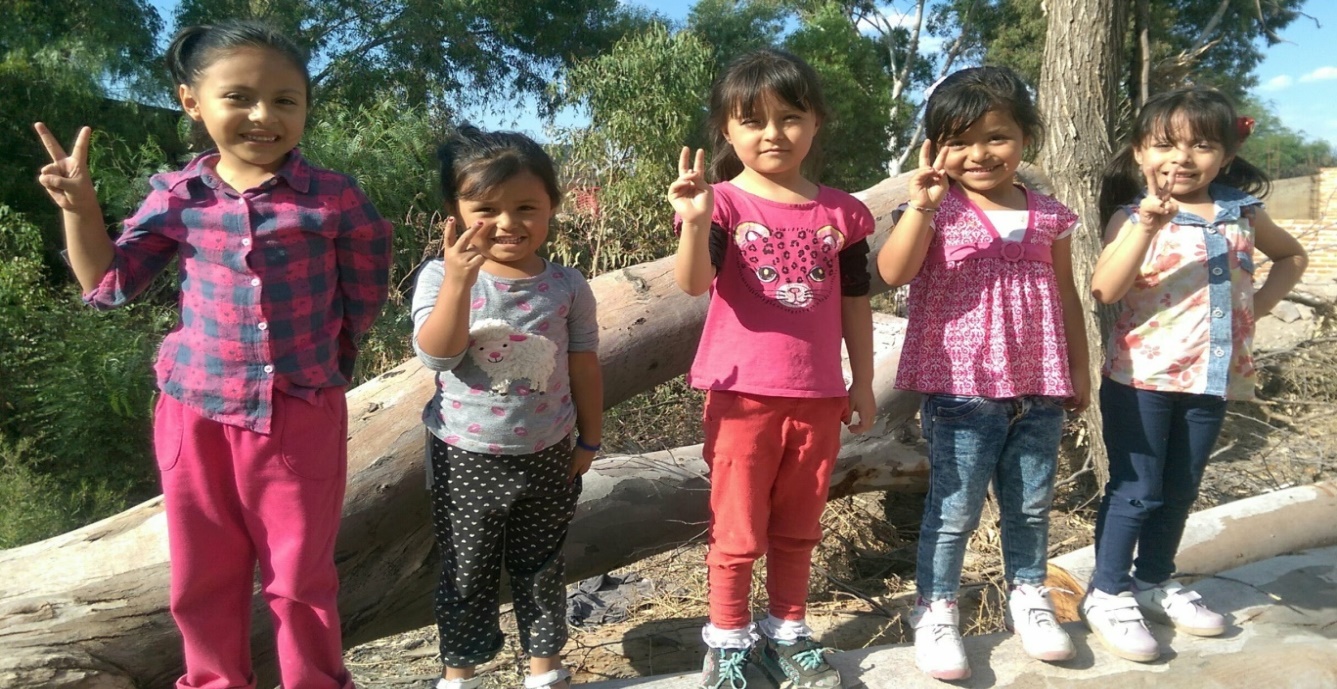 Imitators
[Speaker Notes: Moy’s 5 granddaughters, San Luis Potosi]
“Verily I say unto you, Whosoever shall not receive the kingdom of God as a little child, he shall not enter therein.”  Mar. 10:15
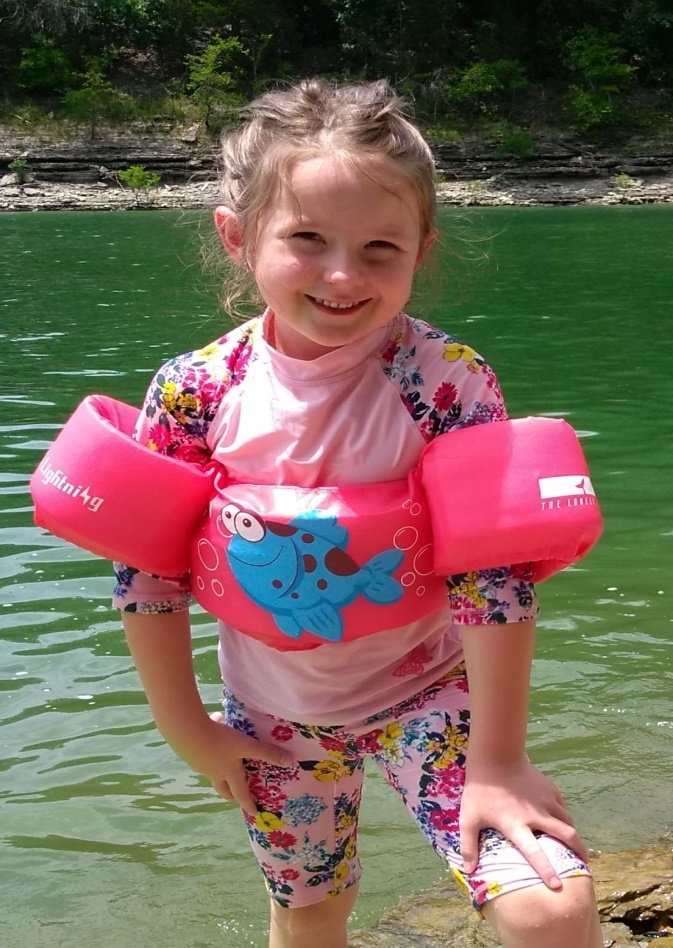 [Speaker Notes: Hattie]
God Has a Plan to Save Man
Hear the Gospel of Christ,  Acts 18:8
Believe in Jesus Christ,   Rom.5:1
Repent and Turn to God,  Luke 24:47
Confess Jesus Before Men,  Acts 8:37
Be Baptized for the Remission of Sins, Ac.2:38
        ---------------------------------
Be Thou Faithful Unto Death,  Rev.2:10
If Err From The Faith: Repent and Pray God,  Acts 8:22